MassHire COVID-19 Disaster Recovery Dislocated Worker Grant
Security Personnel Project 
Webinar
February 12, 2021
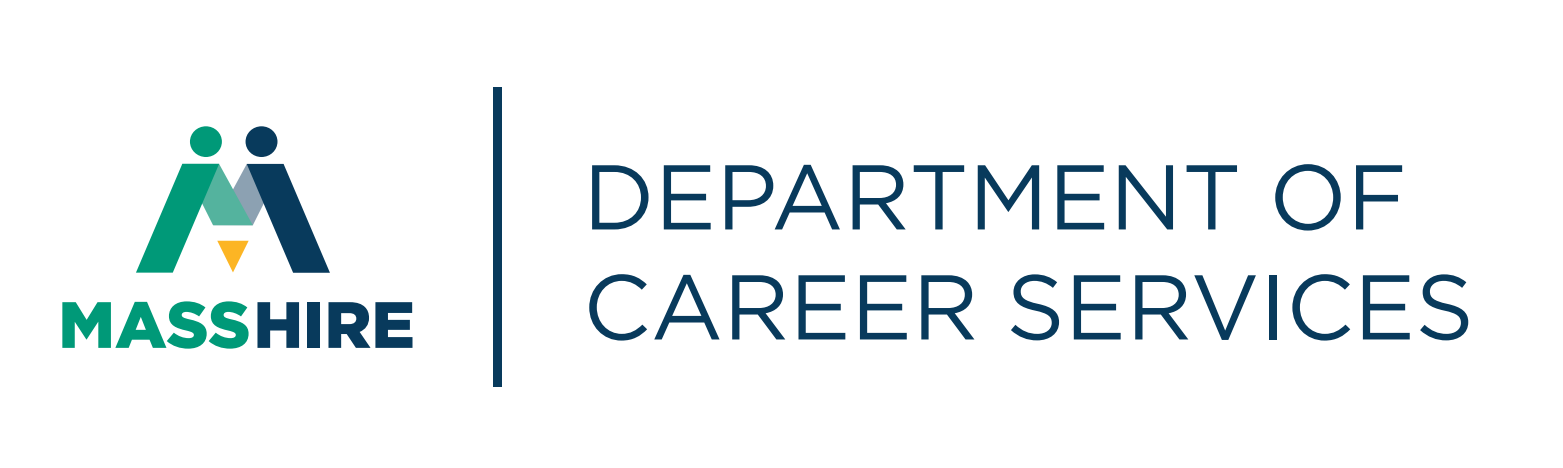 Today’s webinar will be recorded.
2
Overview of Topics
3
Project Overview
MA awarded $6,993,000 in USDOL DWG funds for workforce response to the COVID-19 Pandemic 
The COVID-19 Disaster DWG will serve  520 people through the following components:
Humanitarian Food Service Relief (200 temporary jobs)
Support to the MassHire Career Centers to ensure COVID-related precautions and physical security (80 temporary jobs)
Career and Training services –  340 individuals will benefit from occupational training  (Individual Training Accounts, On-the-Job Training, Apprenticeships) and career support leading to full-time employment
Temporary Security Personnel
Madison Security Group – Employer of Record
MHCC will recruit candidates 
Participants must meet NDWG eligibility requirements 
Placements will begin in April/May 
Temporary employment component of the grant is 42 weeks in duration 
Temporary employment is limited to 21 weeks per participant
Temp employees will be eligible to participate in career services and training.
4
MassHire Career Center Single Point of Contacts (SPoCs)
MassHire SPoCs will oversee recruitment of job candidates, assessment for grant eligibility and referral of job candidates to Madison Security for interviews and vetting. 
Each MHCC will identify a primary and a back-up MH Security Personnel SPoC responsible for all activities in conjunction with the project for the local area.
Please identify SPoC by February 28, 2021
Please use the link to enter the MH Security Personnel SPoC here: 
COVID-19 Disaster Recovery DWG | Mass.gov
Madison Security will also identify a SPoC to liaise  with the MHCC SPoC.
5
COVID-19 NDWG Eligible Participant(s)
Participant eligibility: 
An individual eligible to receive services through a Disaster Recovery DWG must be one of the following, per 20 CFR 687.170(b):
temporarily or permanently laid off as a consequence of the disaster;
a dislocated worker as defined at 29 U.S.C. 3102(3)(15);
a long-term unemployed worker; or
a self-employed individual who became unemployed or significantly underemployed as a result of the disaster or emergency
6
Recruitment
MHCCs will use a standard job description for recruitment of security personnel positions.  
Candidates will meet eligibility requirements and the qualifications outlined in the MassHire Security Personnel Job Description.  
Job description qualifications may be tailored based on local area need such as the need for bilingual temporary security employee.   
Security Personnel Job Description is located here: COVID-19 Disaster Recovery DWG | Mass.gov
7
Referrals
Eligible candidates will fill out the Madison Security employment application.
The link to the Madison Security Application will be available on COVID-19 Disaster Recovery DWG Website
MassHire Career Center staff will send a list of MH potential candidates to Madison Security SPoCs.
8
Scheduling Interviews
Madison Security will conduct candidate interviews and conduct further vetting consisting of background checks including a C.O.R.I., employee affidavits and employee inquiry release.

Interviews will be conducted either in-person or virtually
9
Hiring Decisions
Madison Security Group will make the final decision as to whether a candidate is hired and will conduct the onboarding process of completing Form I-9 and Form W4.
10
Training for Security Personnel
Madison Security will provide safety protocol training. 

MHCC SPoC will work with the Madison Security SPoC to identify the plan for MHCC site specific training.
Site specific trainig may include making sure security personnel is familiar with career center size, layout, floor plan, etc.
11
Worksite Agreement and Addendum
A Worksite Agreement will be completed for each MassHire Career Center for this project.  
A Worksite Addendum will also be complete for each security worker assigned to the MHCC (worksite). 
The MassHire Hampden County Workforce Board will be Primary Operator for the grant and will verify eligibility, ensure that Worksite Agreement and Addendum(s) are fully executed, and track MassHire Security Personnel hired for the project.
12
Worksite Monitoring
MHCWB will monitor each MHCC and temporary worker (grant participant) at least once in person or virtually. 
Monitoring will consist of:
Supervisor interview
Trainee/Employee interview
Reviewer report and observations
13
Support Services
Supportive services may be used to assist temporary security employees with obtaining the full requirements of the uniform as necessary.  MassHire Career Centers must adhere to their local area Supportive Services policy.
Additional support services necessary to performance on the job may be provided by the local MassHire Career Center upon authorization by MassHire Hampden County Workforce Board and/or MassHire Department of Career Services
In any case of additional support services provided by a local area, local support services policies prevail.
14
Participant Tracking in MOSES
MassHire Career Center staff will enroll eligible individuals hired for temporary security employment in the COVID-19 Disaster Recovery Dislocated Work Grant program in MOSES.  
The enrollment date will be the date that the individual begins temporary employment.
15
THANK YOU!
TT
Resources and Documents for the COVID-19 Disaster Recovery DWG MH Security Personnel Project 

COVID-19 Disaster Recovery DWG | Mass.gov
16